Гүл- жердің көркі
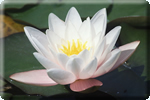 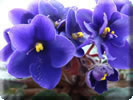 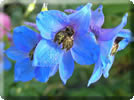 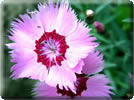 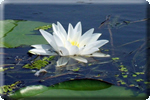 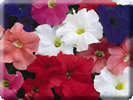 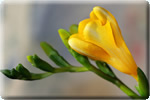 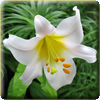 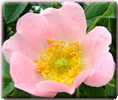 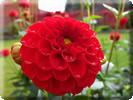 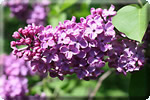 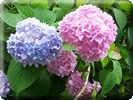 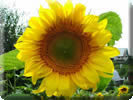 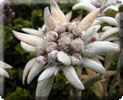 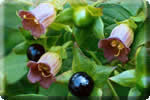 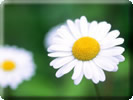 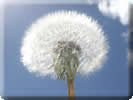 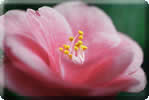 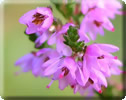 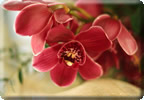 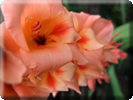 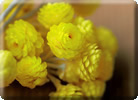 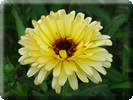 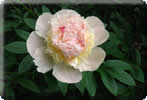 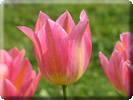 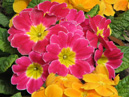 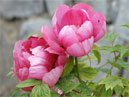 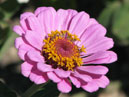 Мына гүлдерге назар аударайық
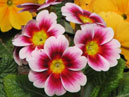 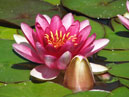 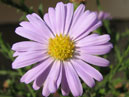 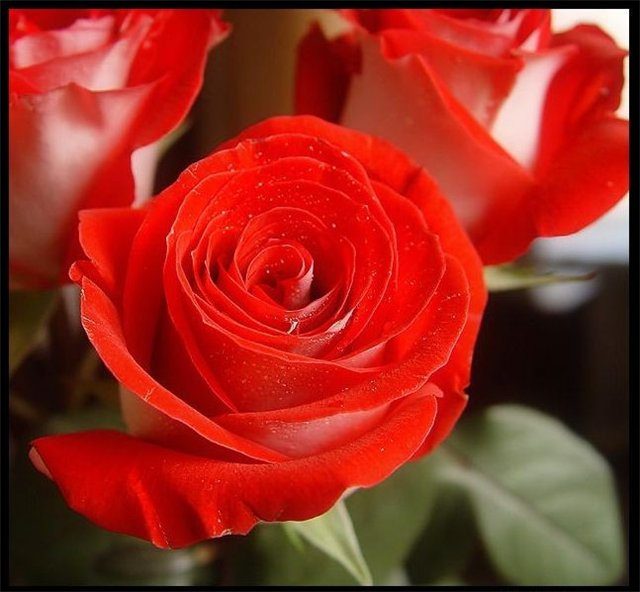 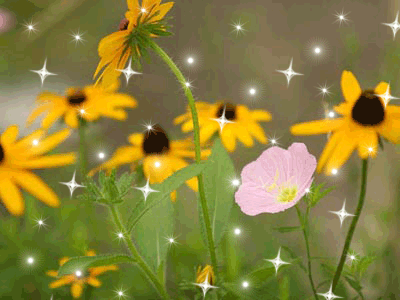 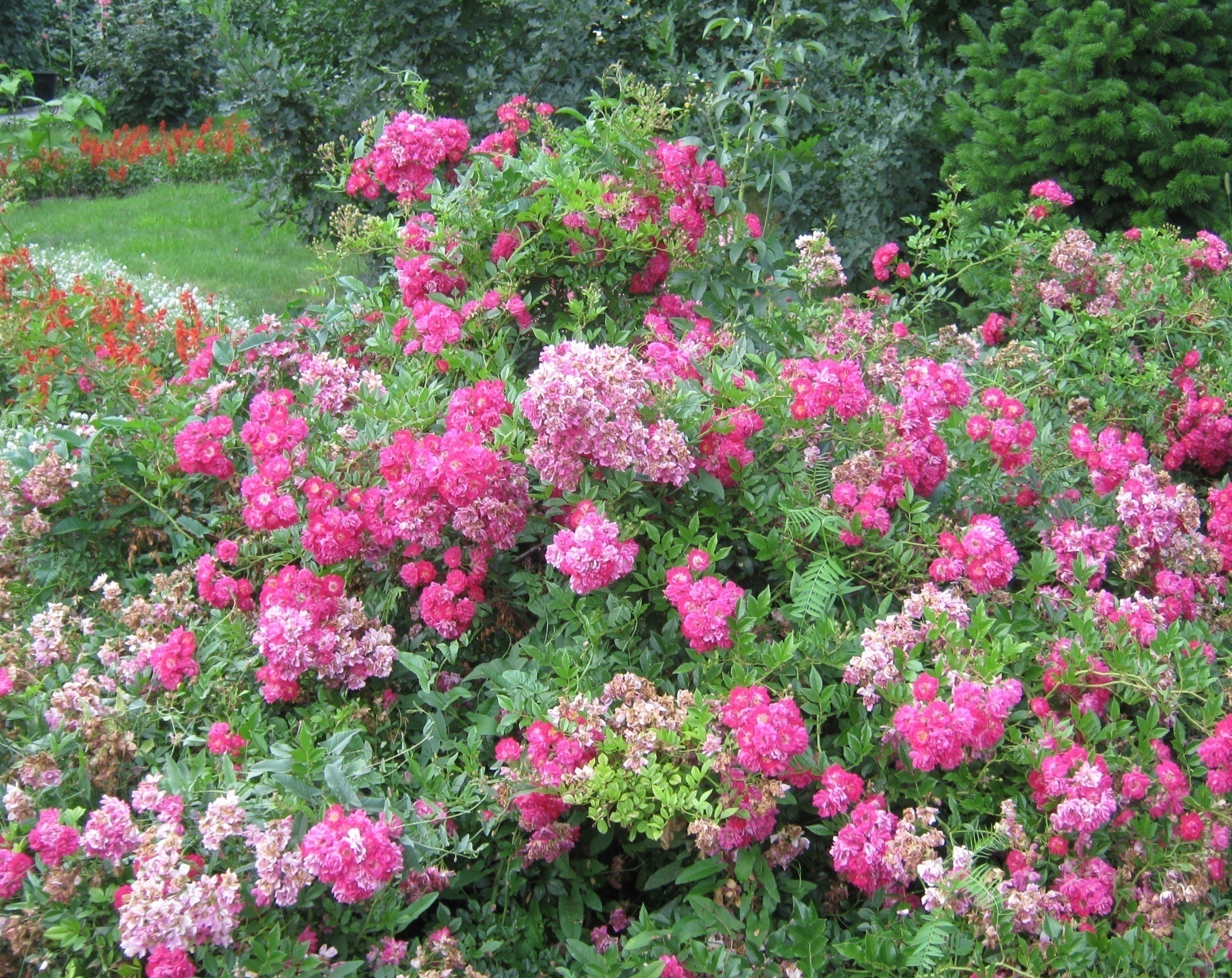 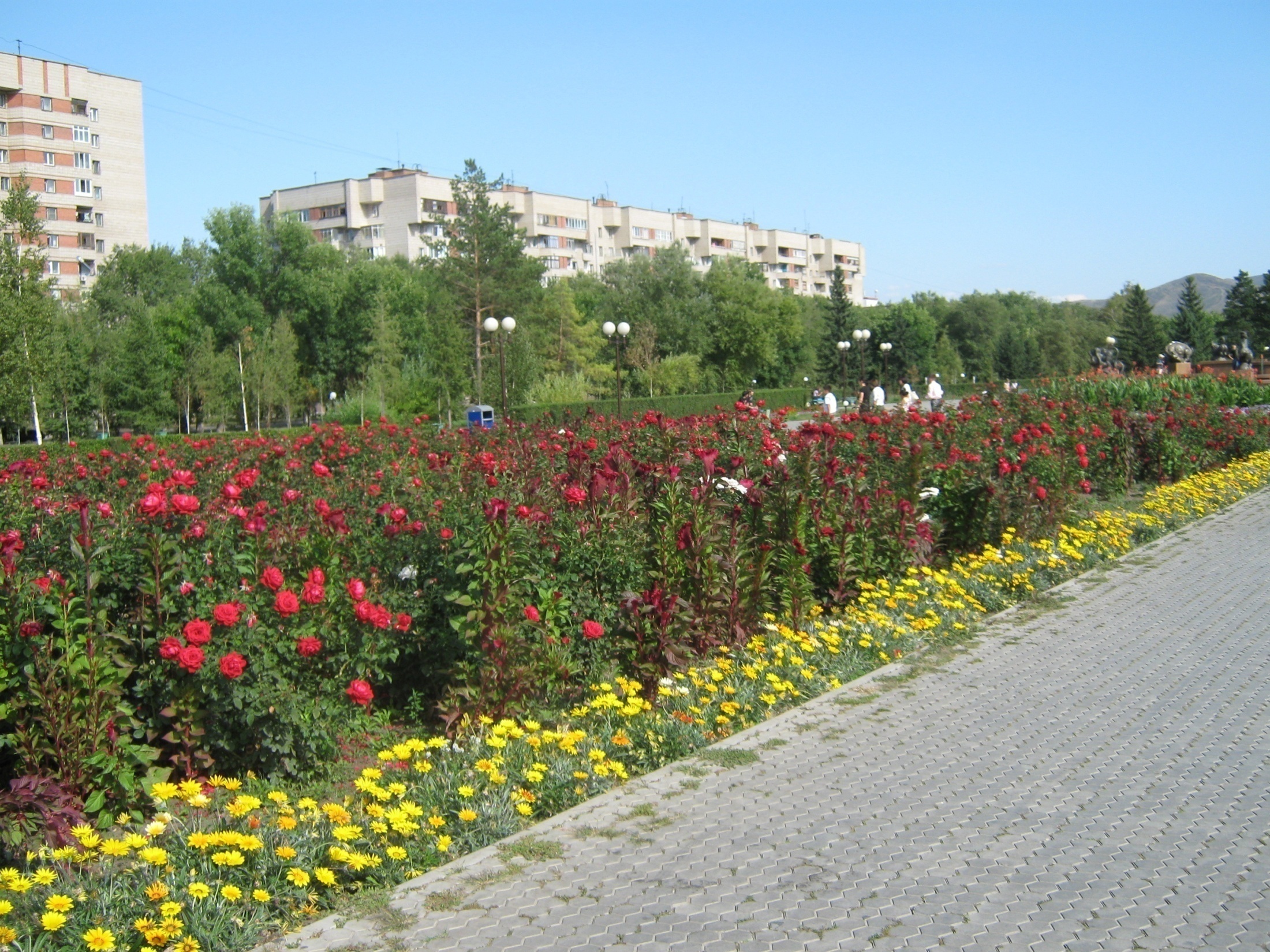 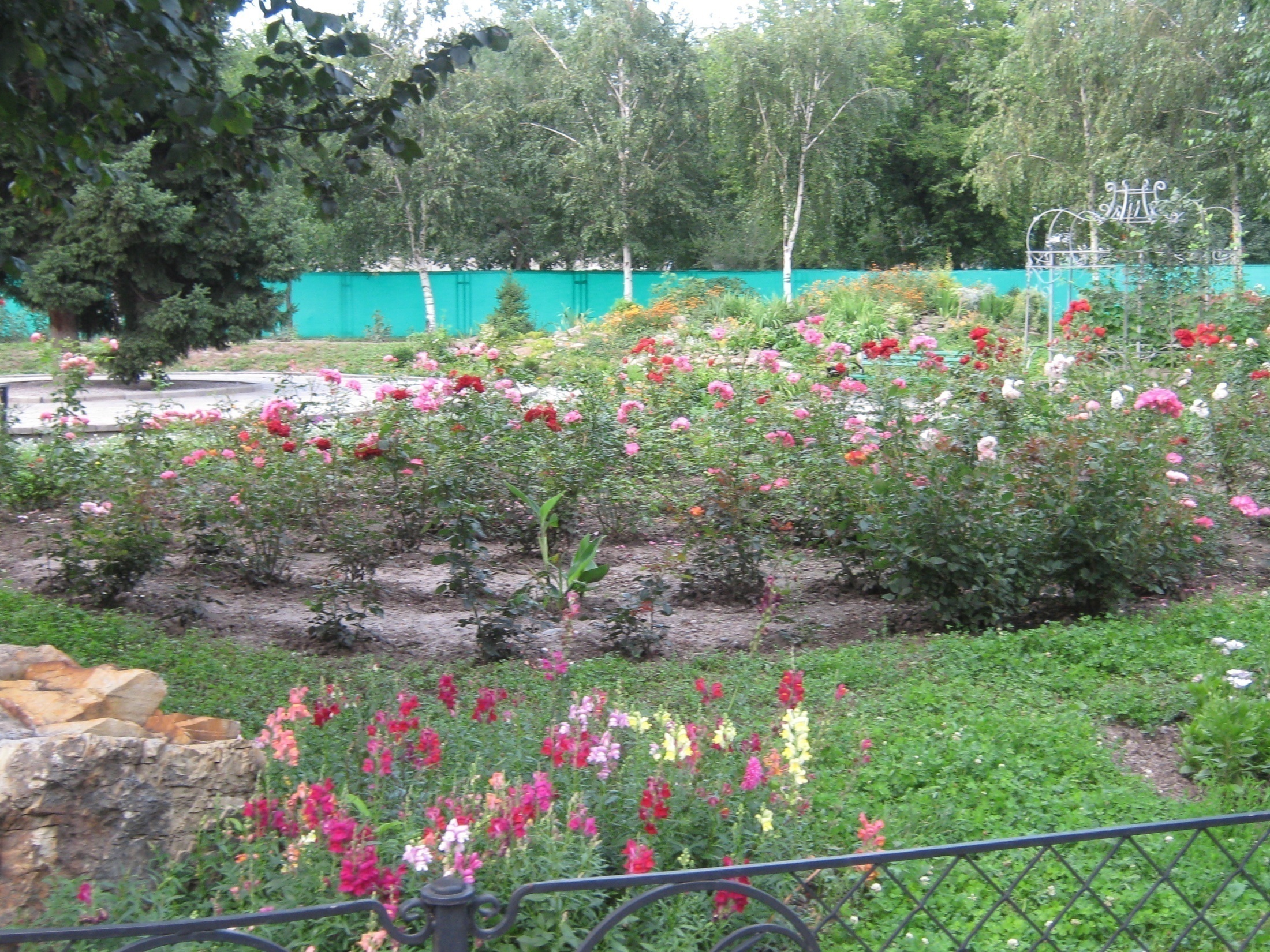 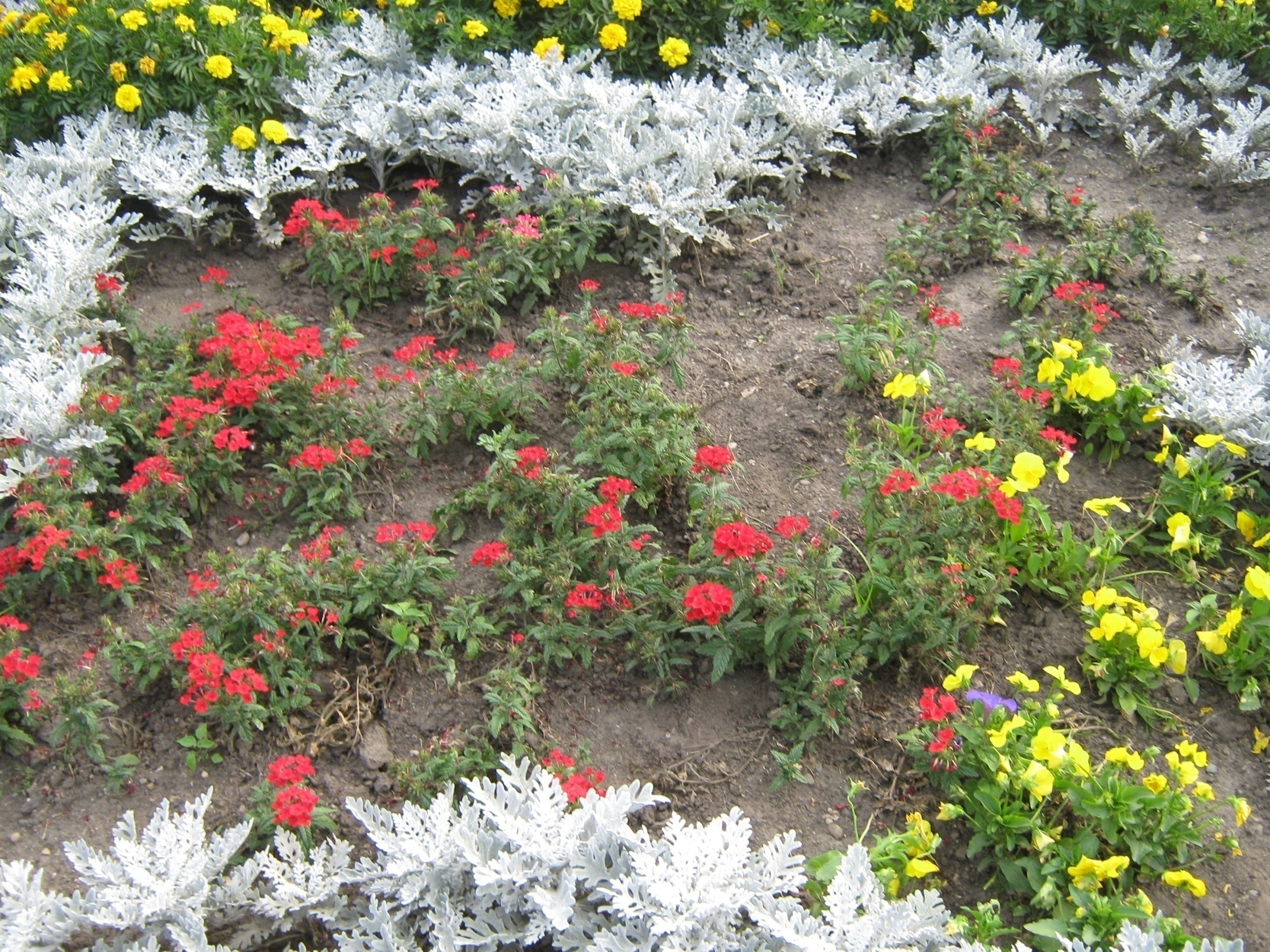 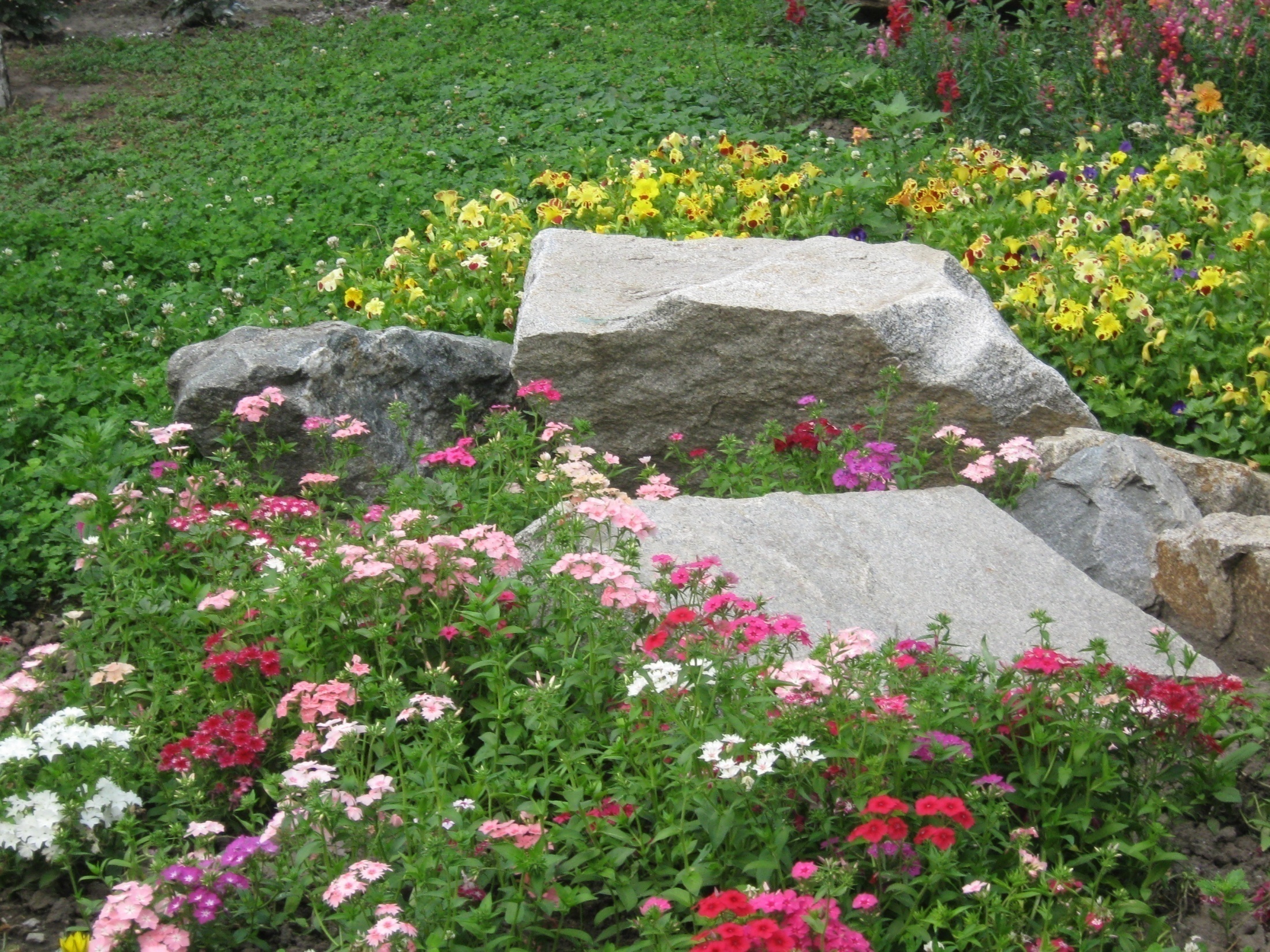 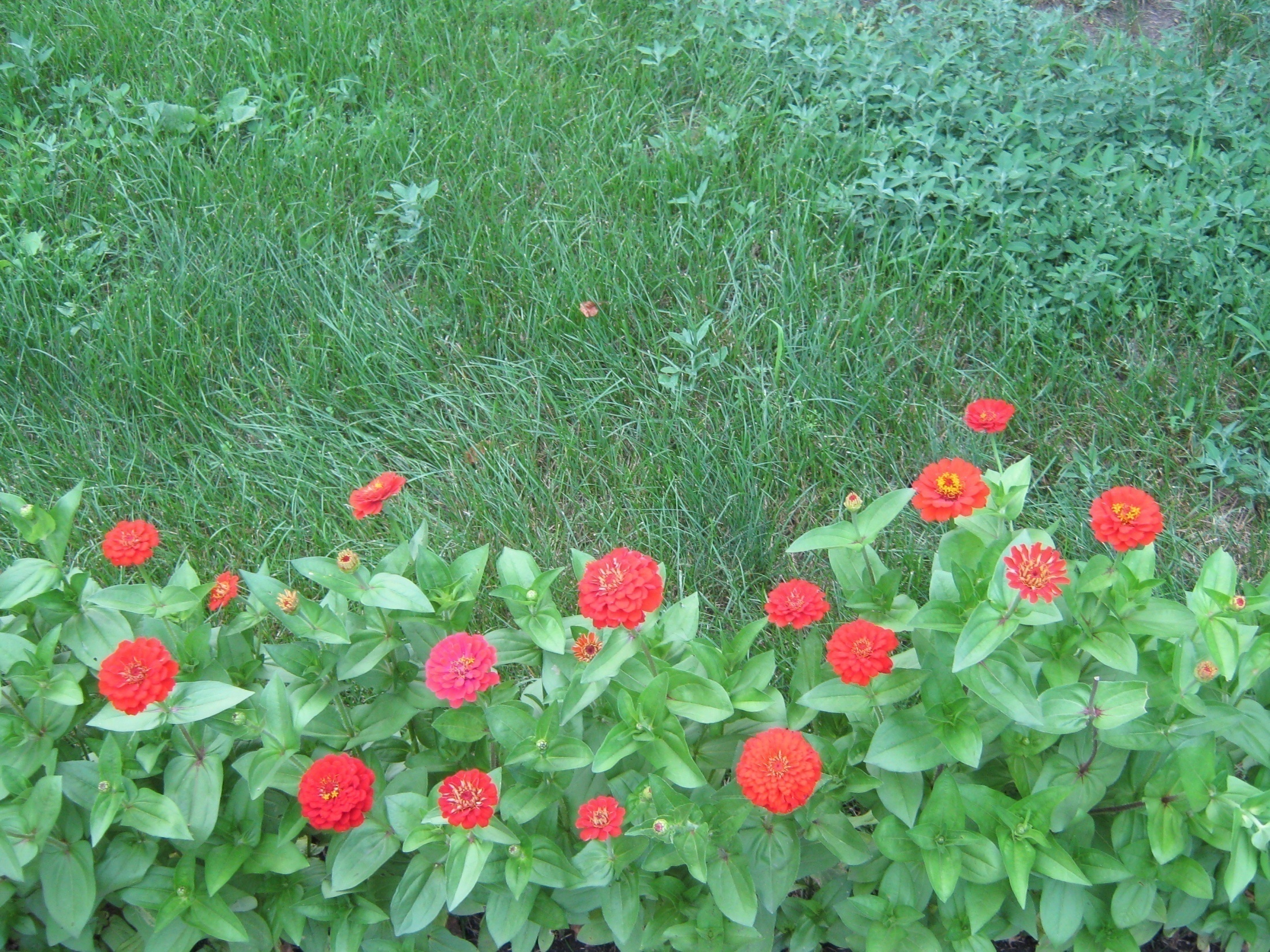 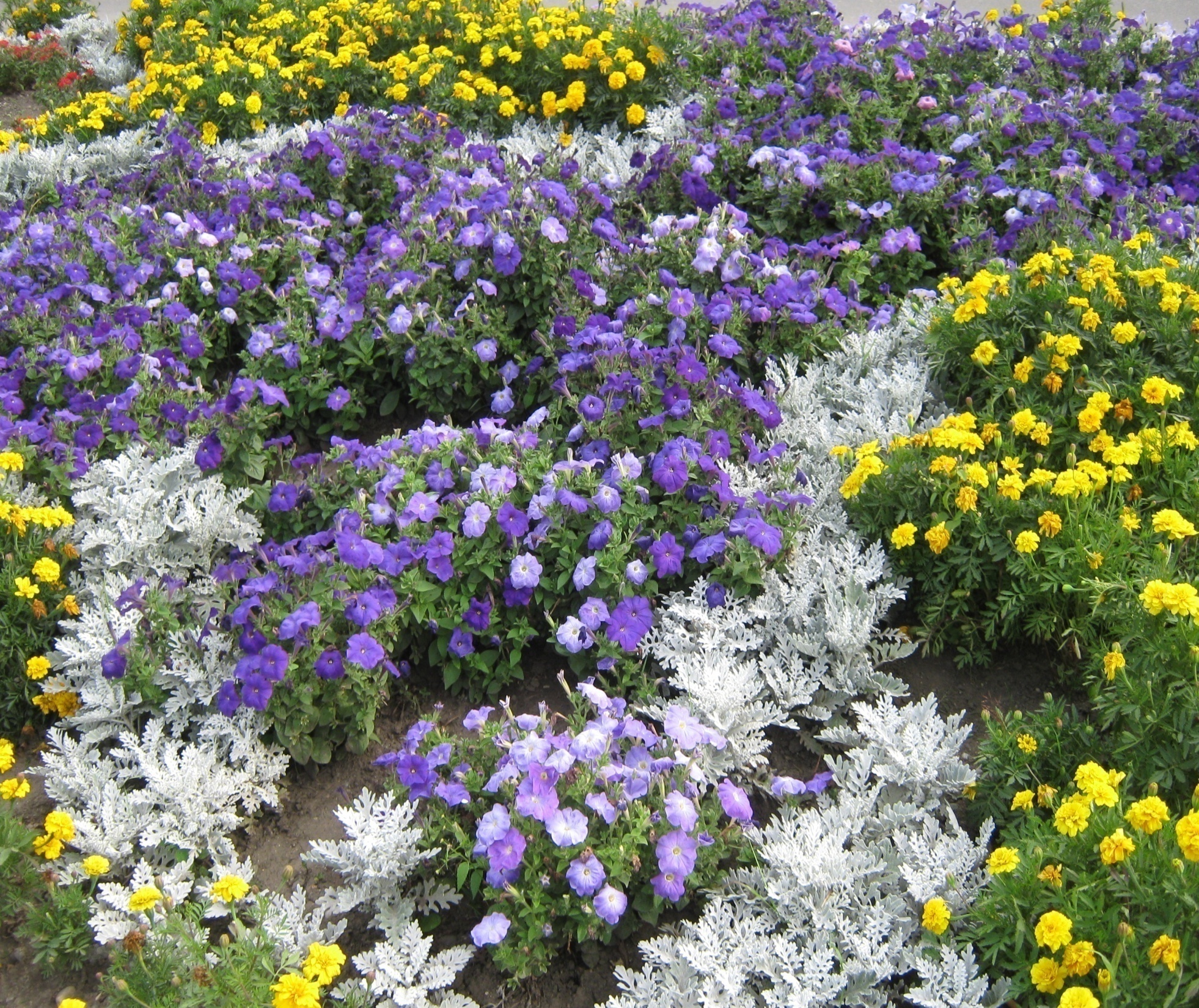 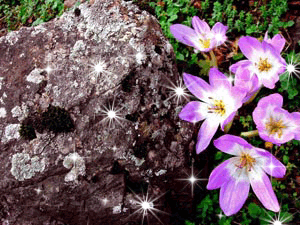 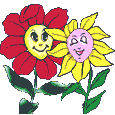 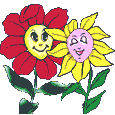 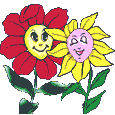